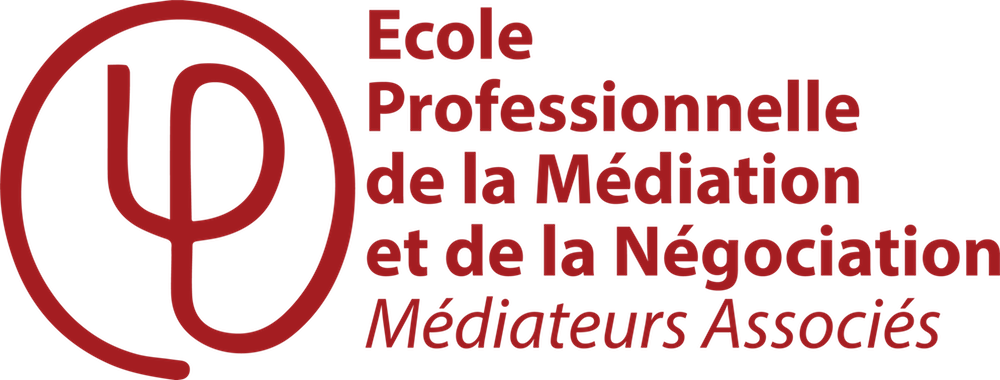 La médiation professionnelle
Notre paradigme : l’Entente et l’Entente Sociale

Présentation de la médiation professionnelle au 
CA de la résidence Montjouy
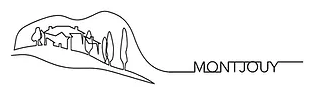 Fonctionnement
La résidence est régie par: 
la loi sur les société
Ses statuts
Son règlement
Une charte du bien vivre ensemble
La législation de copropriété est appliquée dès lors qu’elle n’est pas en contradiction avec les textes précédents
La résidence
-144 logements: 
96 appartement
44 chambres de services
- 8 immeubles
- Un gardien
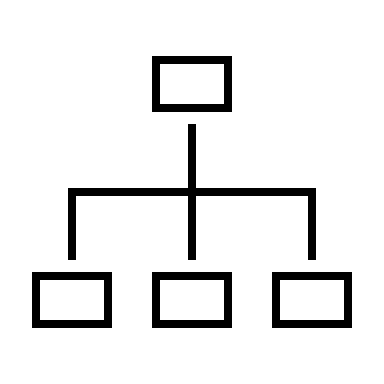 Organisation / structure
Société anonyme immobilière qui est propriétaire
Les actionnaires ont la jouissance des lots liés à leurs actions
CA de 12 personnes
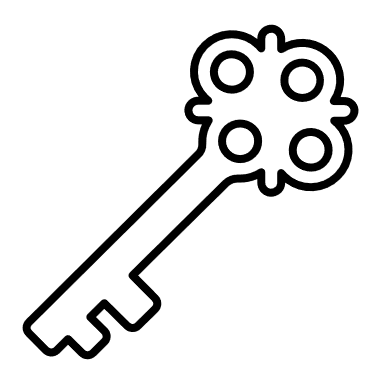 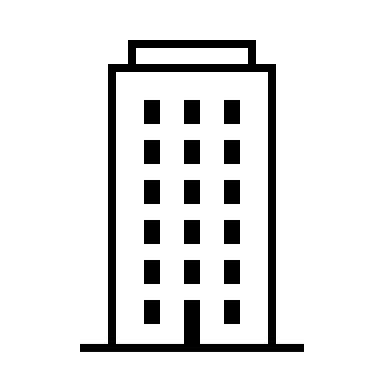 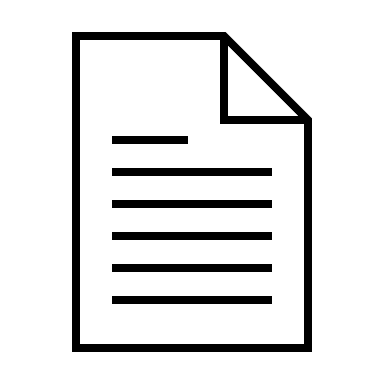 La résidence peut voir se développer des conflits
- Entre résidents
- Entre résidents et le gardien
- Entre résidents et le CA
Les moyens habituellement mis en œuvre pour gérer ou tenter de résoudre les problématiques :
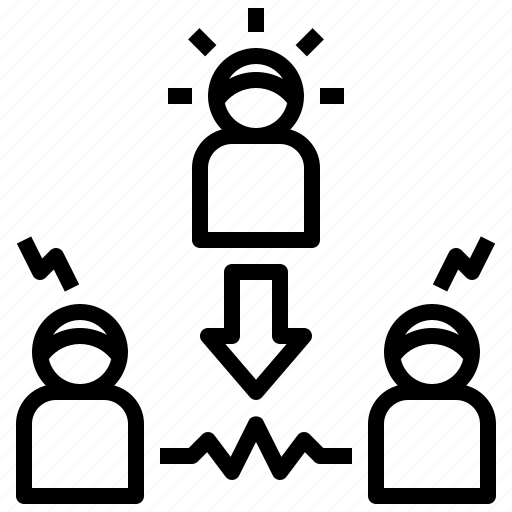 Intervention dans le conflit d’un tiers ayant autorité ou d’un tiers animé de bonnes intentions via:
arbitrage
conciliation
négociation
Rappel à des règles
morale, loi, règlement, usages du bien vivre ensemble, …
Les résultats connus :
Des solutions subies, dans lesquelles les parties ne se sentent pas impliquées
Des solutions perçues comme injustes, inadaptées
L’entente entre les personnes n’étant pas rétablie, le conflit peut éclater à nouveau (sur le même enjeu ou sur un autre)
La médiation professionnelle: un nouveau paradigme
Ce que vous recherchez
Ce que propose la médiation professionnelle
En travaillant sur les émotions et la qualité des relations entre les personnes, elle rend la discussion possible malgré la différence des points de vues. Ainsi les personnes en conflit vont trouver elles-mêmes une solution qui leur convient.
La MP permet l’entente sociale, donc le bien vivre ensemble
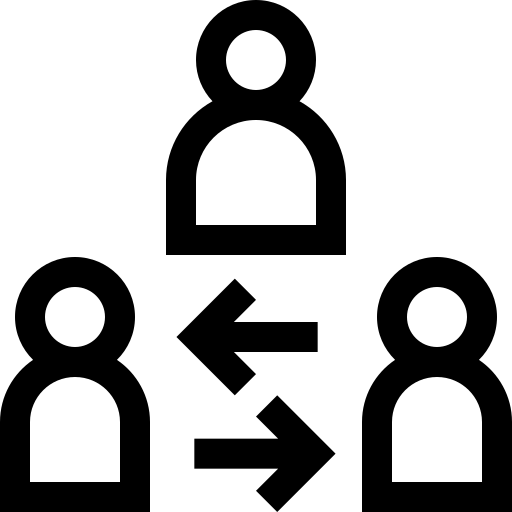 La qualité relationnelle au sein de la résidence
Une ambiance sereine, une cohabitation sans heurts
Le bien vivre ensemble
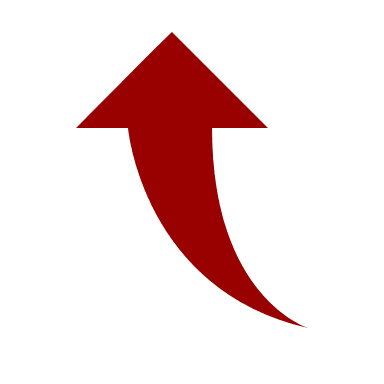 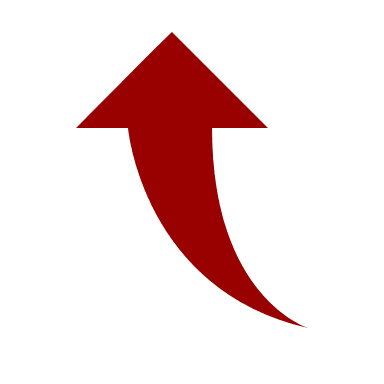 L’entente sociale
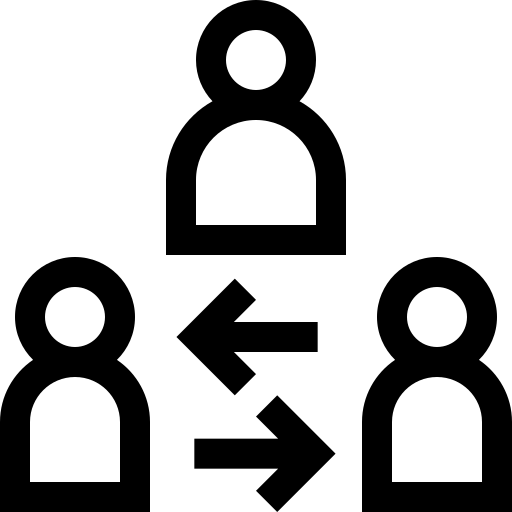 La médiation professionnelle : une démarche rationnelle
La médiation professionnelle permet aux personnes d’exercer leur liberté d’expression et de décision. 

Le médiateur professionnel les accompagne dans une démarche d’aide à la décision: 
Dans le cadre d’une relation conflictuelle: il leur permet de redéfinir la relation entre les personnes et de trouver un accord issu d’une discussion contributive. C’est leur solution, ils y adhèrent et l’appliquent
Au sein d’une entreprise: améliorer le dialogue, accompagner le changement de façon rationnelle, afin d’éviter qu’il soit mal accueilli et provoque des réactions négatives
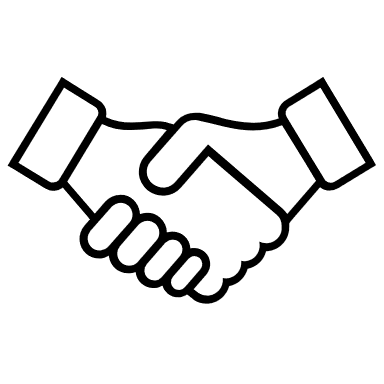 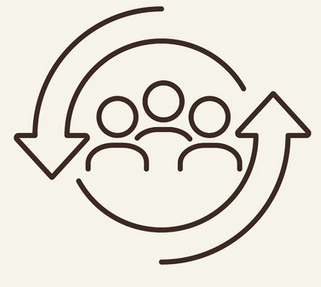 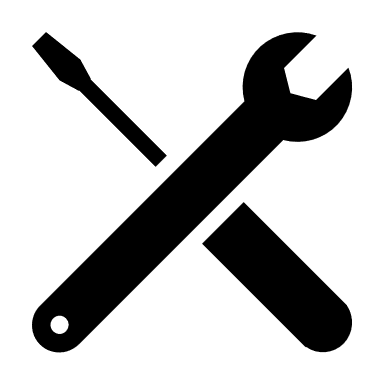 La médiation professionnelle : des outils et un cadre
Des outils: 

Le médiateur professionnel utilise un processus structuré et dispose d’une palette de techniques facilitant leur déroulement
Un entretien individuel par personne pour rendre possible la discussion initialement bloquée, en travaillant sur les émotions qui ont amené la relation à se dégrader
Une réunion commune qui leur permet de construire leur solution

Conventions ViaMédiation https://www.viamediation.fr/
Engagement éthique de l’organisation à promouvoir la démarche de médiation et à y recourir
Permet à l’organisation de communiquer sur cette démarche (utilisation du logo ViaMédiation)
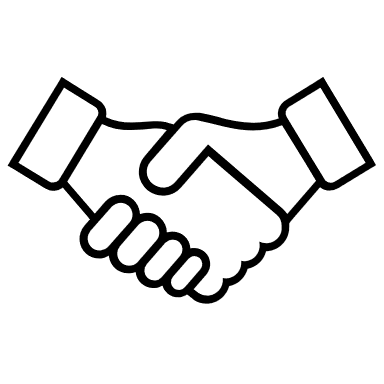 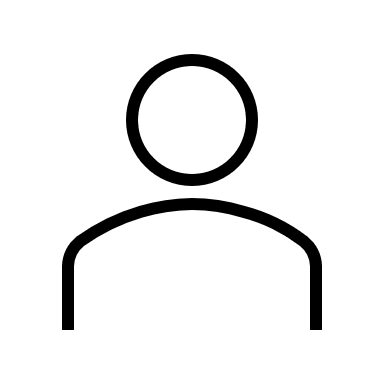 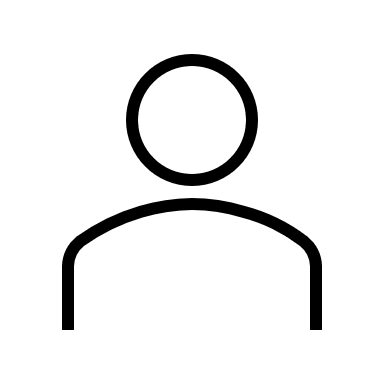 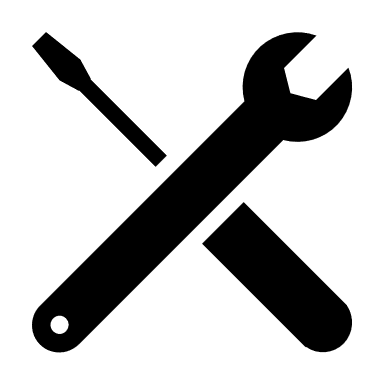 La médiation professionnelle : des outils et un cadre
Un cadre: 
Code de déontologie et d’éthique, le CODEOME
Chambre Professionnelle de la Médiation et de la Négociation https://www.cpmn.info/
Un réseau de médiateurs: https://www.allomediateur.com/

Le CODEOME définit une attitude: 
Le médiateur professionnel est Neutre, Impartial, Indépendant
Il garantit la confidentialité des échanges dans le cadre de la médiation
La médiation professionnelle : quelles situations, pour qui
La résolution des conflits interpersonnels de toutes natures
     - entre résidents
     - entre un résident et le gardien
     - entre un résident et un membre du CA
     - impliquant un propriétaire non résident
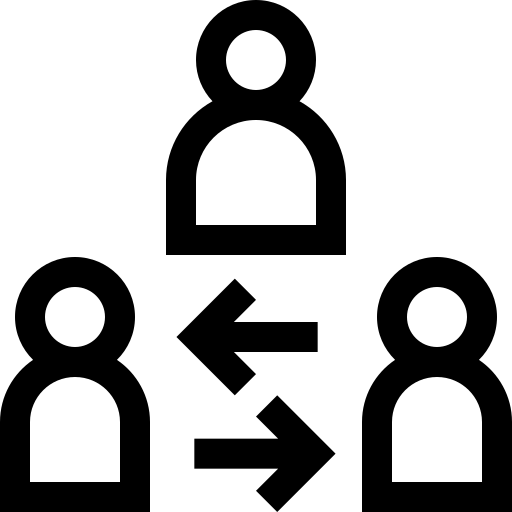 Des personnes impliquées dans un différend: 
Résidents locataires ou propriétaires
Propriétaires non résidents
Membres du CA
Gardien
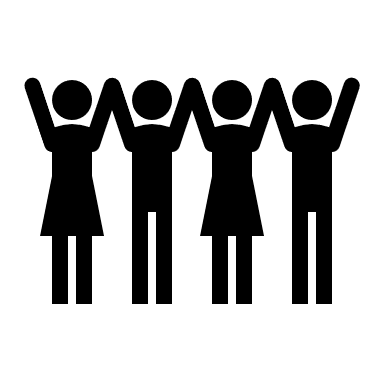 Merci de votre intérêt pour la Médiation Professionnelle
Valérie Pascual
E-mail : valerie.v.pascual@gmail.com
Téléphone : 06 67 11 26 07
  Site internet : à venir